Critical Biodiversity Identified in the Infrastructure
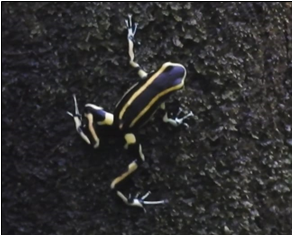 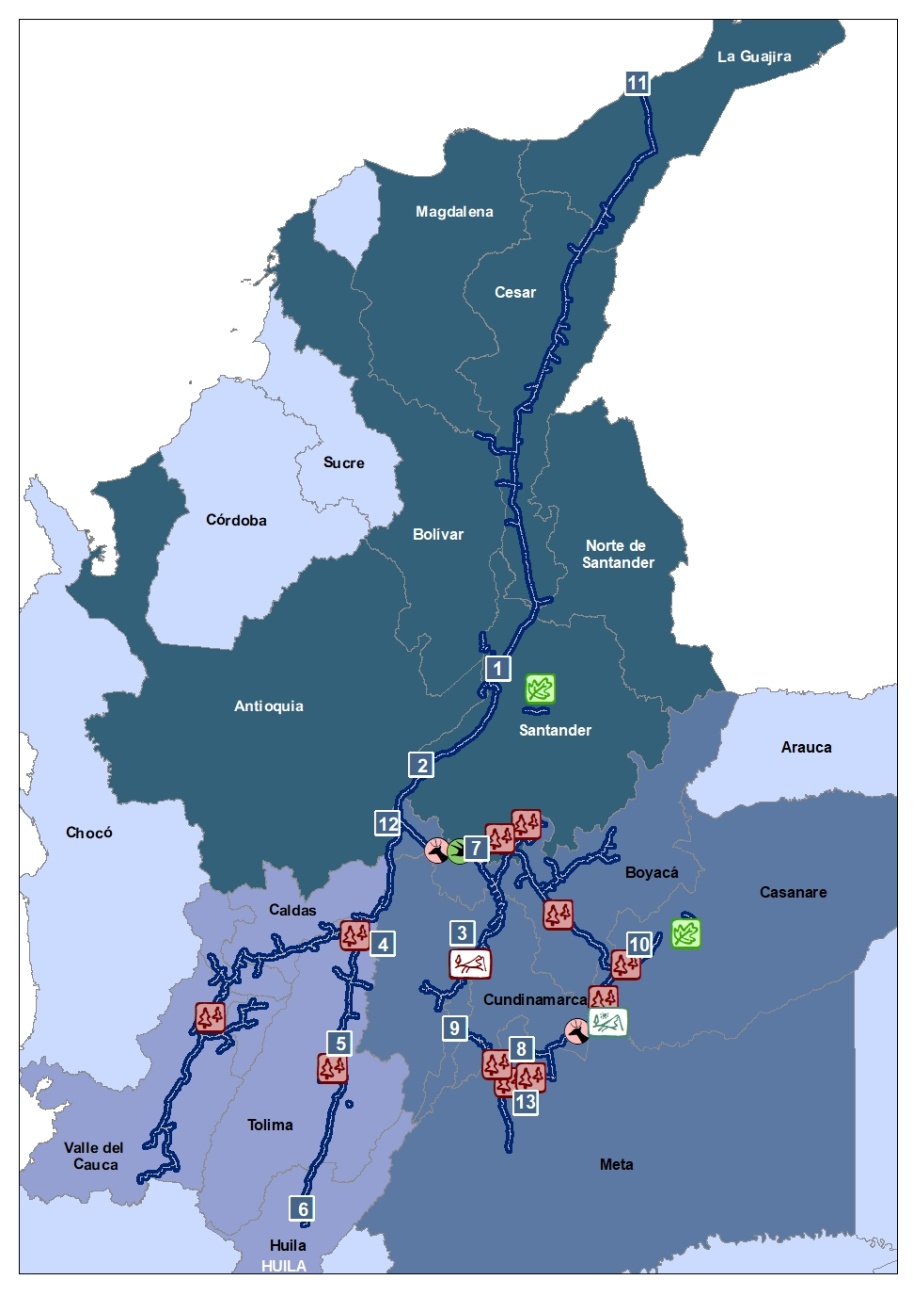 These species classified: End (Endemic) and the IUCN Red List categories such as:Vulnerable (VU), Endangered (EN) and Critically Endangered (CR) are based on a series of five scientific criteria that assess the risk of extinction of species based on biological factors such as: The rate of regression, the size of the population, geographic area of ​​distribution and the degree of fragmentation of the population and distribution.
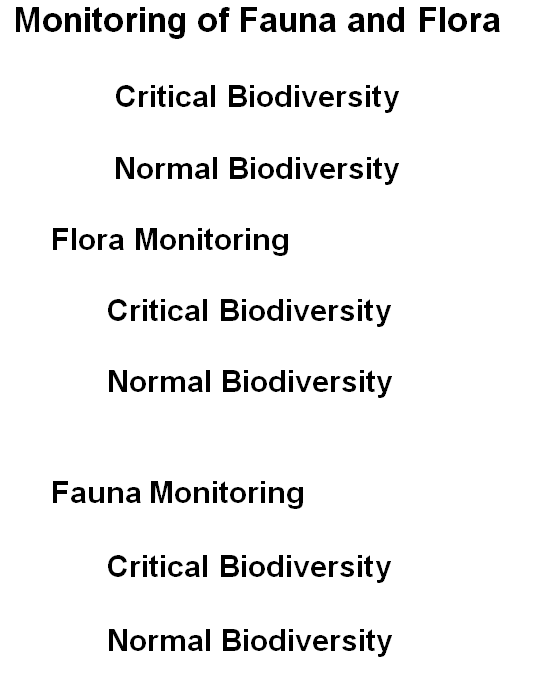 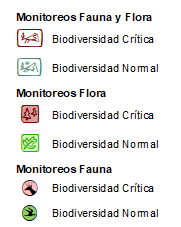 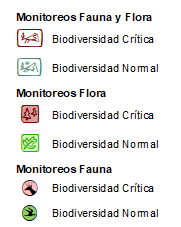 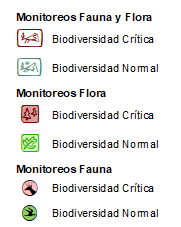 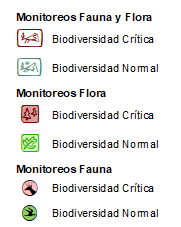 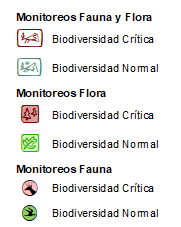 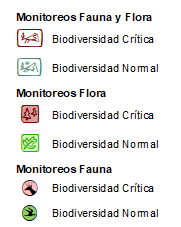 Yellow-banded poison dart frog (Dendrobates truncatus), endemic species of Colombia.
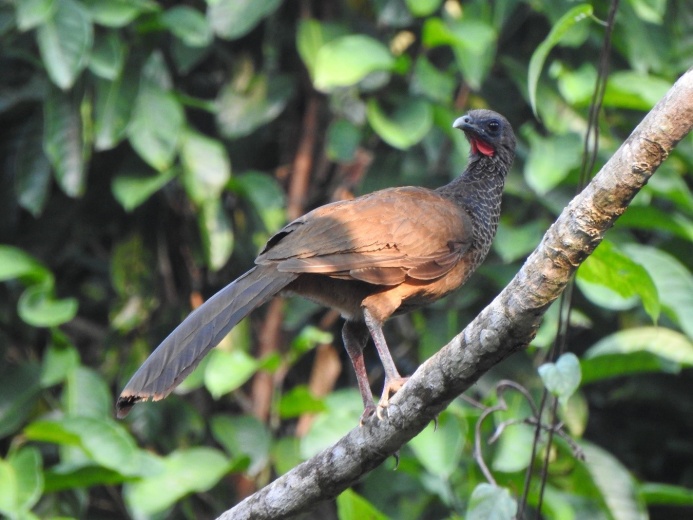 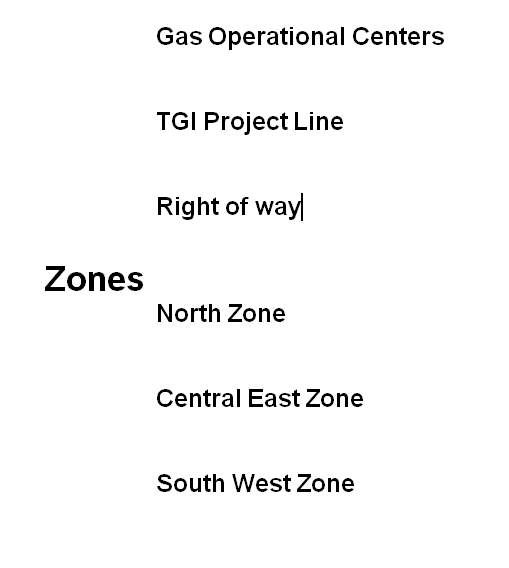 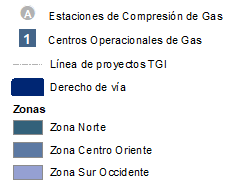 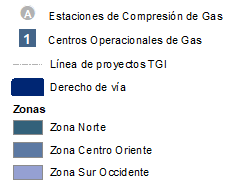 Colombian Guacharaca (orthalis columbian), endemic species of Colombia